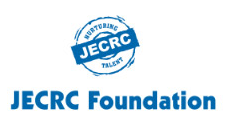 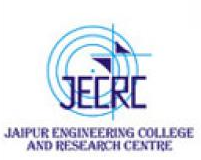 JAIPUR ENGINEERING COLLEGE AND RESEARCH CENTRE
Year & Sem    –  III Year/ V sem
Subject            – Electrical Machine Design
Subject Code  – 5EE4-05
Unit                – 2.3
Topic		--  Design of Transformer
Presented by   – Mr. Atul Kulshrestha,  Asstt Professor, EE
Atul Kulshrestha (Asstt  Professor, Electrical Engineering Department) , JECRC, JAIPUR
1
1
VISSION AND MISSION OF INSTITUTE
Vision of Jaipur Engineering College and Research Centre


To become a renowned centre of outcome based learning, and work towards academic, professional, cultural and social enrichment of the lives of individuals and communities.


Mission of Jaipur Engineering College and Research Centre


M1. Focus on evaluation of learning outcomes and motivate students to inculcate research aptitude by project based learning.

M2. Identify, based on informed perception of Indian, regional and global needs, areas of focus and provide platform to gain knowledge and solutions.

M3. Offer opportunities for interaction between academia and industry.

M4. Develop human potential to its fullest extent so that intellectually capable and imaginatively gifted leaders can emerge in a range of professions.
2
1
Atul Kulshrestha (Asstt  Professor, Electrical Engineering Department) , JECRC, JAIPUR
VISSION AND MISSION OF DEPARTMENT
Vision of Department of Electrical Engineering

Electrical Engineering Department strives to be recognized globally for outcome based knowledge and to develop human potential to practice advance technology which contribute to society.

Mission of Department of Electrical Engineering

M1. To impart quality technical knowledge to the learners to make them globally competitive Electrical Engineers.

M2. To provide the learners ethical guidelines along with excellent academic environment for a long productive career.

M3. To promote industry-institute relationship.
3
1
Atul Kulshrestha (Asstt  Professor, Electrical Engineering Department) , JECRC, JAIPUR
No-load Current Of A Transformer
No-load current of a transformer 
    The no-load current I0 is the vectorial sum of the magnetizing current Im and core loss or working component current Ic. [Function of Im is to produce flux φm in the magnetic circuit and the function of Ic is to satisfy the no load losses of the transformer]. Thus,
 
Io = √( Ic2 + Im 2)  ampere
No Load Input To The Transformer
No load input to the transformer =
  V1I0Cosφ0 = V1Ic = No load losses as the output is zero and
                input = output + losses. 
Since the copper loss under no load condition is almost negligible, the no load losses can entirely be taken as due to core loss only. Thus the core loss component of the no load current 
        core loss 
Ic = ________  for single phase transformers 
          V1
No-load Current of  3 Phase Transformer
core loss / phase 
 no load current Ic  = _________________   for 3 phase transformers. 
                                           V1ph               
                                                       Magnetizing ampere turns (Max value) 
   RMS value of
 magnetizing current Im = ---------------------------------------------------------
									√2 T1
Magnetic Circuit of a Transformer
The magnetic circuit of a transformer consists of both iron and air path. The iron path is due to legs and yokes and air path is due to the unavoidable joints created by the core composed of different shaped stampings. If all the joints are assumed to be equivalent to an air gap of lg , then the total ampere turns for the transformer magnetic circuit is equal to AT for iron + 800,000lgBm. Therefore,
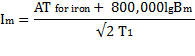 No Load Current Characteristics of Transformer
1. In case of a transformer of normal design, the no load current will generally be less than about 2% of 
the full load current. 

2. No load power factor Cosφ0 = Ic/I0 and will be around 0.2

3. Transformer copper losses: 
a) The primary copper loss at no load is negligible as I0 is very less. 
b) The secondary copper loss is zero at no load, as no current flows in the secondary winding at no  load. 

4. Core or iron loss: 
Total core loss = core loss in legs + core loss in yokes. 

The core loss can be estimated at design stage by referring to graph of core loss/kg versus flux density. 
Core loss in leg = loss/kg in leg x weight of leg in kg 
= loss / kg in leg x volume of the leg (AiHw) x density of steel or iron used 
Core loss in yoke = loss/kg in Yoke x volume of yoke (Ay x mean length of the yoke) x density of iron used 
The density of iron or steel used for the transformer core lies between 7.55 to 7.8 grams/cc.
Resistance of Transformer
Lmtp, Lmts = Mean Length of pri and sec winding , meter
rp ,  rs  = resistance of pri and sec winding , ohm
  ap,as  =  cross section area of primary and secondary winding wire

Resistance of the primary winding/phase rp = (ρLmtp) Tp  / ap   ohm 
Resistance of the secondary winding/phase rs = (ρLmts) Ts  / as   ohm 
Total Copper loss in windings  Pc =Ip2 rp + Is2 rs
 
Resistance of the transformer referred to primary / phase Rp = rp + rs’ 
 
Rp = Pc/Ip2 = rp + rs( Tp/ Ts ) 2   = (ρLmtp) Tp  / ap +  ( Tp/ Ts ) 2 (ρLmts) Ts  / as 
 
Resistivity of copper at 600C ρ= 2.1 x 10-6 ohm-cm or 2.1 x 10-8 ohm-m or 0.021 ohm/m/mm2
 
Mean length of turn of the primary winding Lmt P = π x mean diameter of the primary winding
DESIGN OF TANK WITH TUBES
Because of the losses in the transformer core and coil, the temperature of the core and coil increases. In small capacity transformers the surrounding air will cool the transformer effectively and keeps the temperature
     Rise well within the permissible limits. As the capacity of the transformer increases, the losses and the temperature rise increases. In order to keep the temperature rise within limits, air may have to be blown over the transformer.  This is not advisable as the atmospheric air containing moisture, oil particles etc., may affect the insulation. To over come the problem of atmospheric hazards, the transformer is placed in a steel tank filled with oil. The oil conducts the heat from core and coil to the tank walls. From the tank walls the heat goes dissipated to surrounding atmosphere due to radiation and convection.
DESIGN OF TANK WITH TUBES
As the capacity of the transformer increases, the increased losses demands a higher dissipating area of the tank or a bigger sized tank. This calls for more space, more volume of oil and increases the cost and transportation problems. To overcome these difficulties, the dissipating area is to be increased by artificial means without increasing the size of the tank.
DESIGN OF TANK WITH TUBES
1.Fitting fins to the tank walls
2.Fitting tubes to the tank
3.Using corrugated tank
4.Using auxiliary radiator tanks
    Since the fins are not effective in dissipating heat and corrugated tank involves constructional difficulties, they are not much used nowadays. The tank with tubes are much used in practice.
DESIGN OF TANK WITH TUBES
Heat goes dissipated to the atmosphere from tank by radiation and convection. It has been found by experiment that 6.0W goes radiated per m. sq. of plain surface per degree centigrade and 6.5W goes dissipated by convection/meter sq. Of plain surface/degree centigrade. Thus a total of 12.5W/meter sq./degree centigrade goes dissipated to the surrounding. If θ is the temperature rise, the net final steady temperature condition, losses responsible for temperature rise is losses dissipated or transformer losses = 12.5 St θ.
           Temp rise θ = 
 
           St = Heat dissipating surface of tank
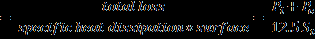 Design of Tank with cooling Tubes
The improvement in loss dissipation by convection is equivalent to loss dissipated by 35% of tube surface area. Hence to account for this improvement in dissipation of loss by convection an additional 35% tube area is added to actual tube surface area or specific heat dissipation due to convection is taken as 35% more than that without tubes.
Dissipating surface of tank = St 
Dissipating surface of tubes = XSt 
Total area of walls & tubes = St(1+X)
 Loss dissipated per area of = Total loss dissipated/Total area Surface
                                                 = (12.5+8.8X)/(1+X)
 Total loss = Pi+Pc 
Total Area of cooling tubes = (1/8.8)*[(Pi+Pc/ϴ)-12.5St]
 Total number of tubes = Total Area of tubes/Area of each tube
Cooling of Transformer
The coolant used in transformers are air and oil.
Transformers using air as coolant are called Dry type transformers while transformers which use oil as coolant are called Oil immersed transformers.
Methods of Cooling of Transformers: the choice of cooling method depends upon the size, type of application and the type of conditions of installation sites.
The symbols designated these methods depend upon medium of cooling used and type of circulation employed.
Medium:- Air-A, Gas-G, Oil-O, Water-W, Solid insulation-S
Circulation:-Natural-N, Forced-F
Cooling of transformer
Cooling of Dry-type transformer
AirNatural(AN)
Air Blast(AB)

Cooling of oil immersed transformer
Oil Natural (ON)
Oil Natural Air Forced (ONAF)
Oil Natural Water Forced (ONWF)
Forced Circulation of Oil (OF)
i. Oil Forced Air Natural (OFAN)
ii. Oil Forced Air Forced (OFAF)
iii. Oil Forced Water Forced (OFWF)
Dimensions Of Tank
Clearance between Frame and Tank
C1= clearance between wdg and tank along the width
C2 = clearance between the winding and tank along the length
C3 =clearance between the T/F frame and the tank at the bottom
Doc =outer diameter of coil

Width of the tank
WT = 2D+Doc+2C1 for three phase
WT =D+Doc +2C1 for single phase

Length of the tank
LT = Doc +2C2

Height of the tank
HT =H+C3+C4
Clearance between T/F frame and tank
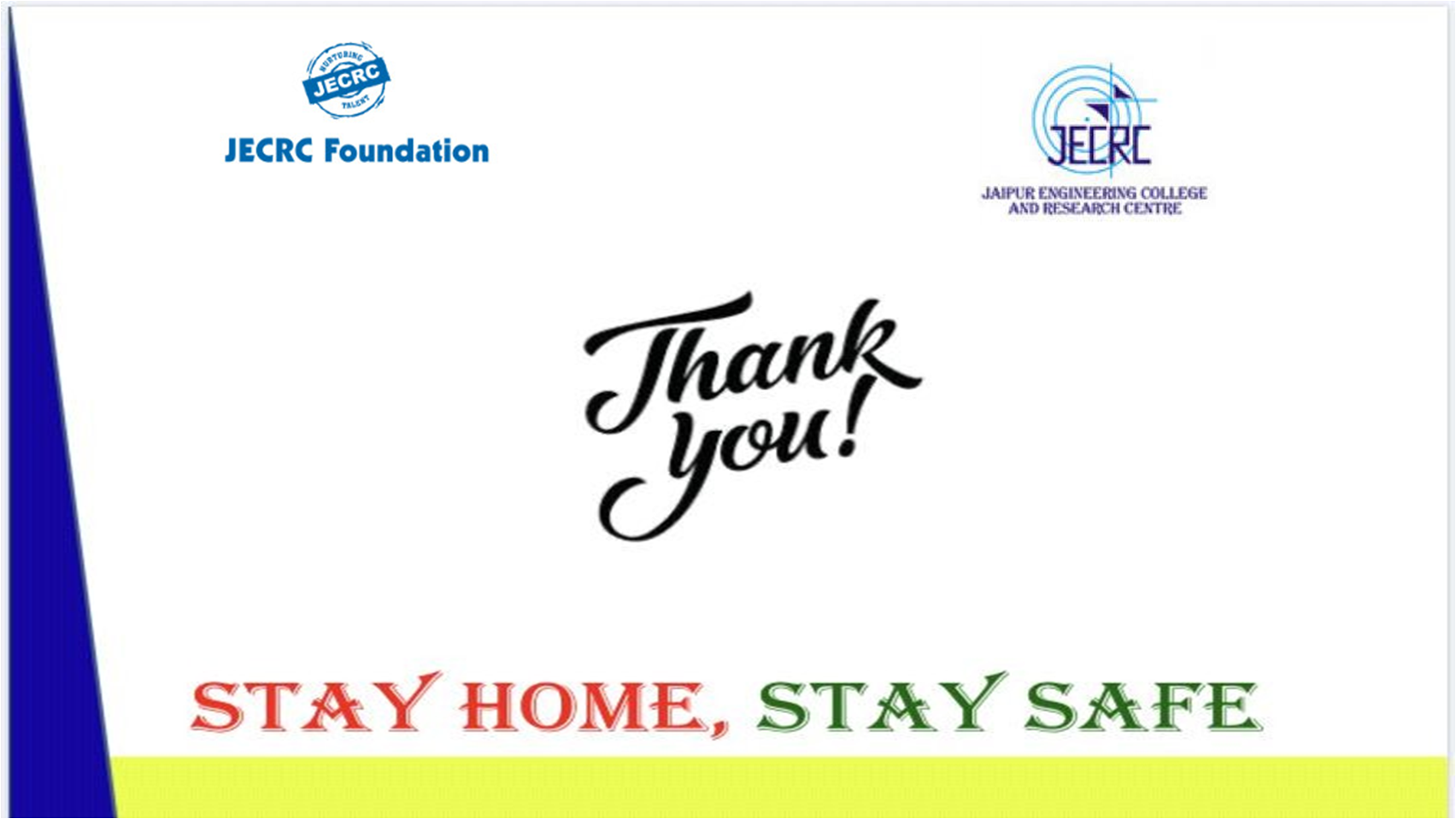 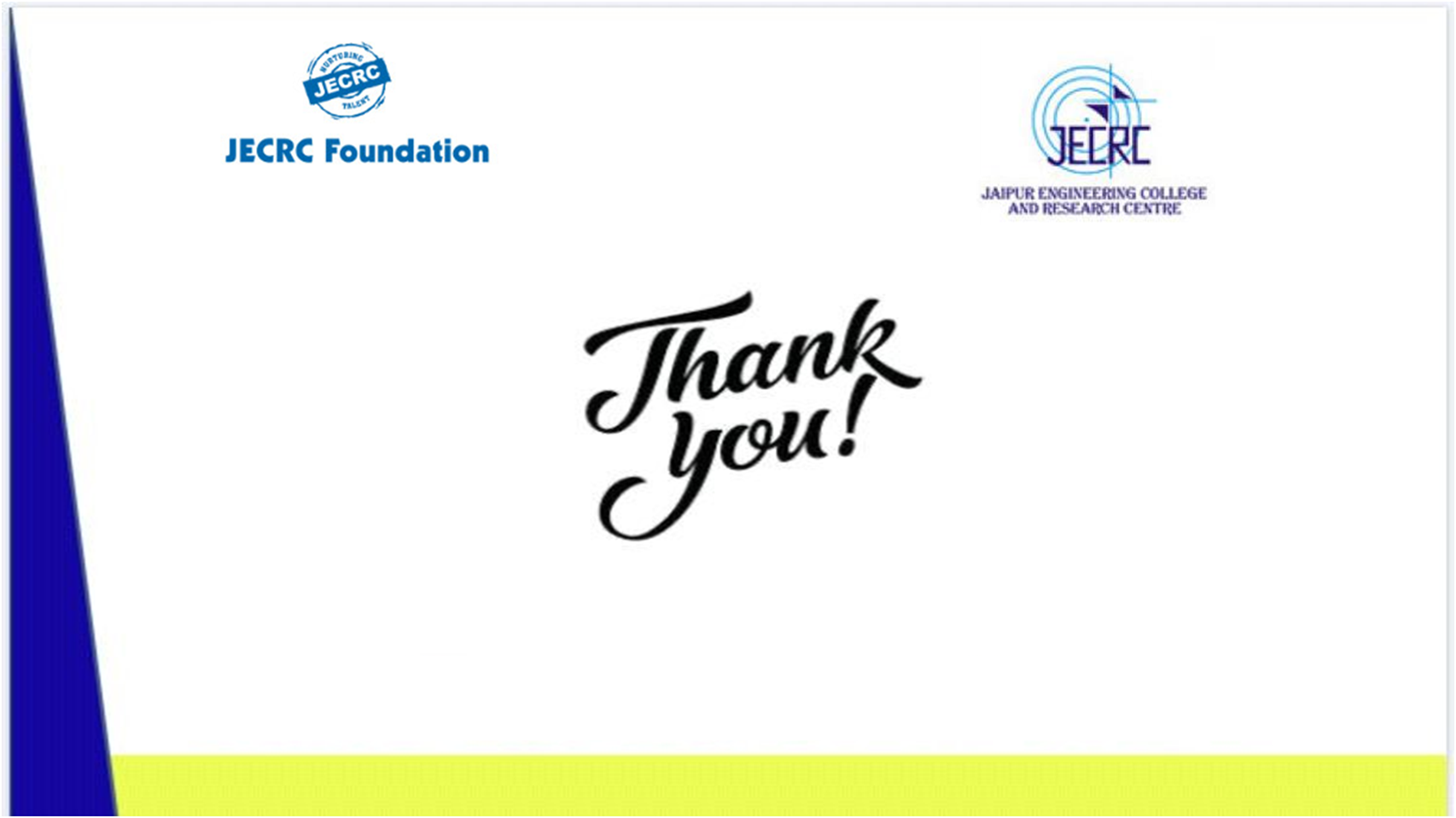 Atul Kulshrestha  (Asstt  Professor, Electrical Engineering Department) , JECRC, JAIPUR
26
NAME OF FACULTY (POST, DEPTT.) , JECRC, JAIPUR